I Can Read.
by Kauri 1
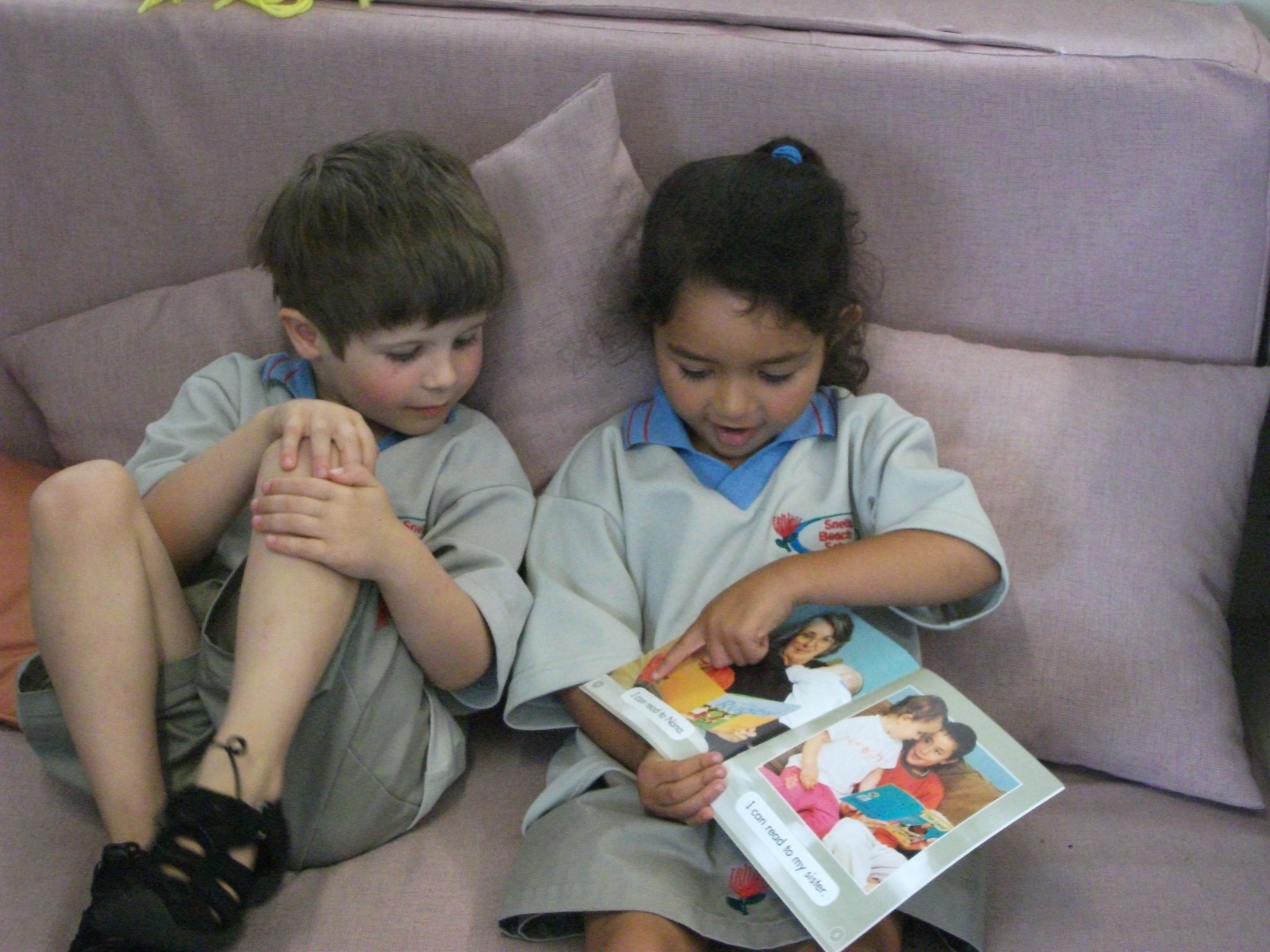 I can read to Zack.
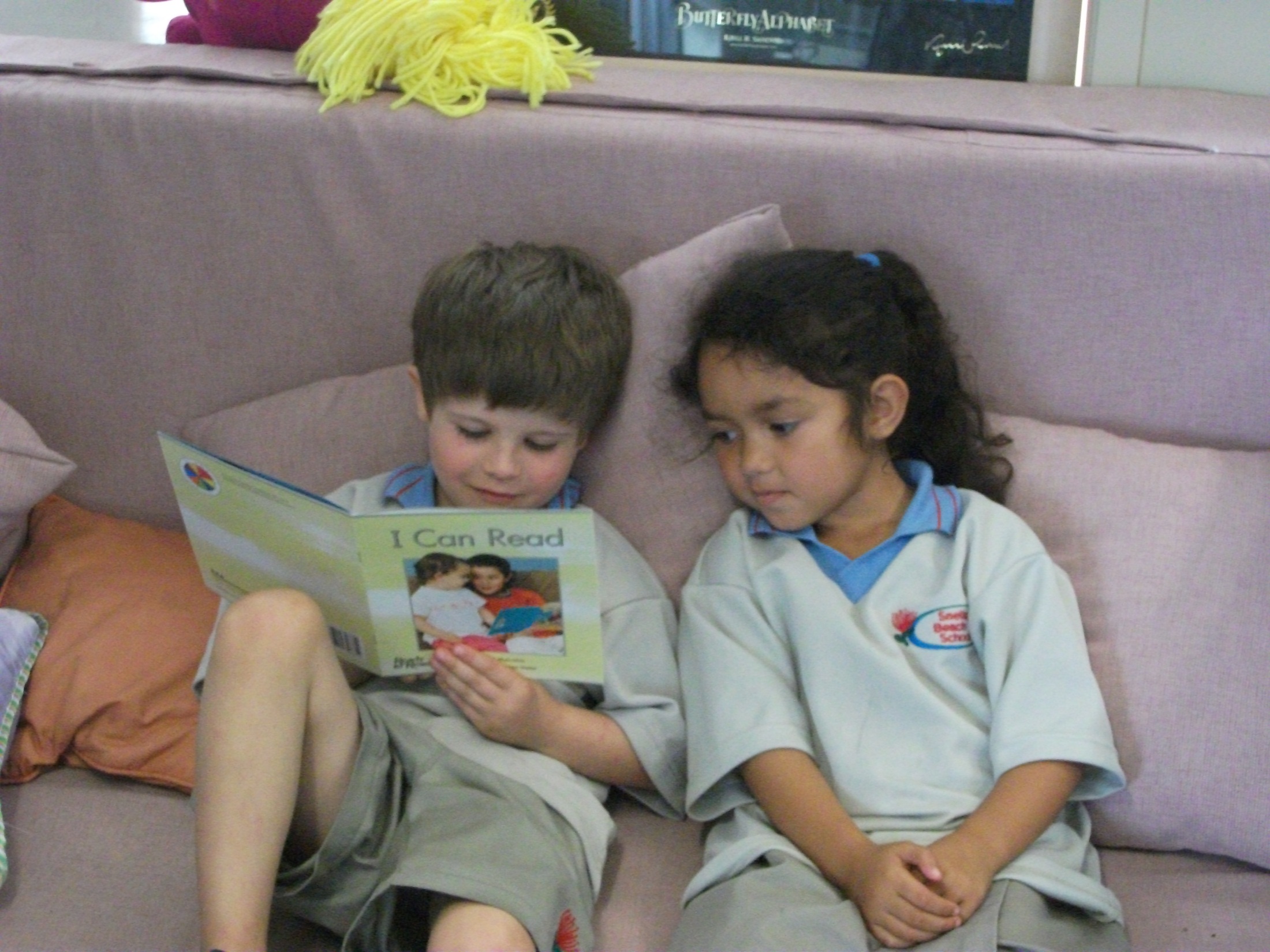 I can read to Alizae.
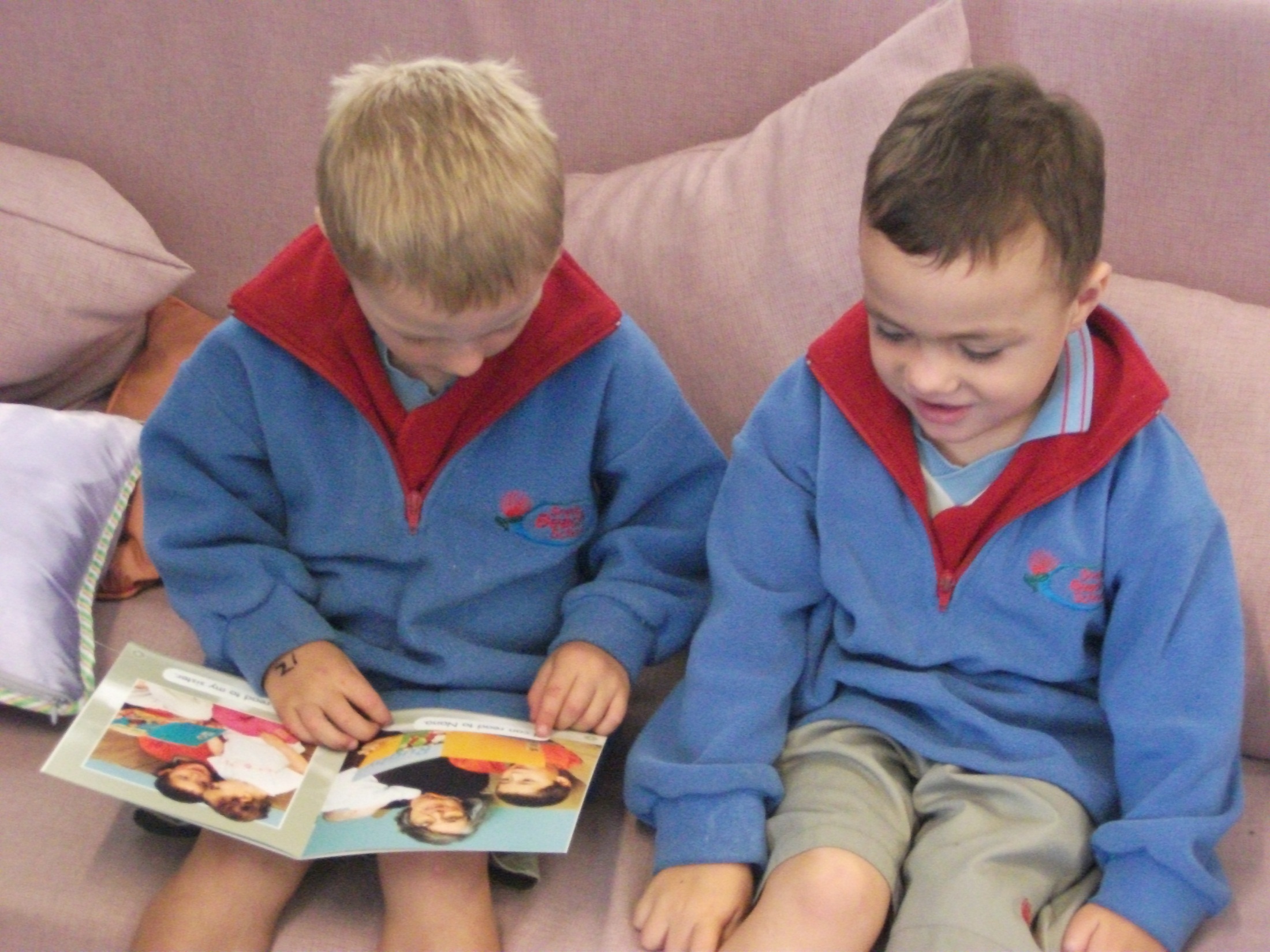 I can read to Taiatta.
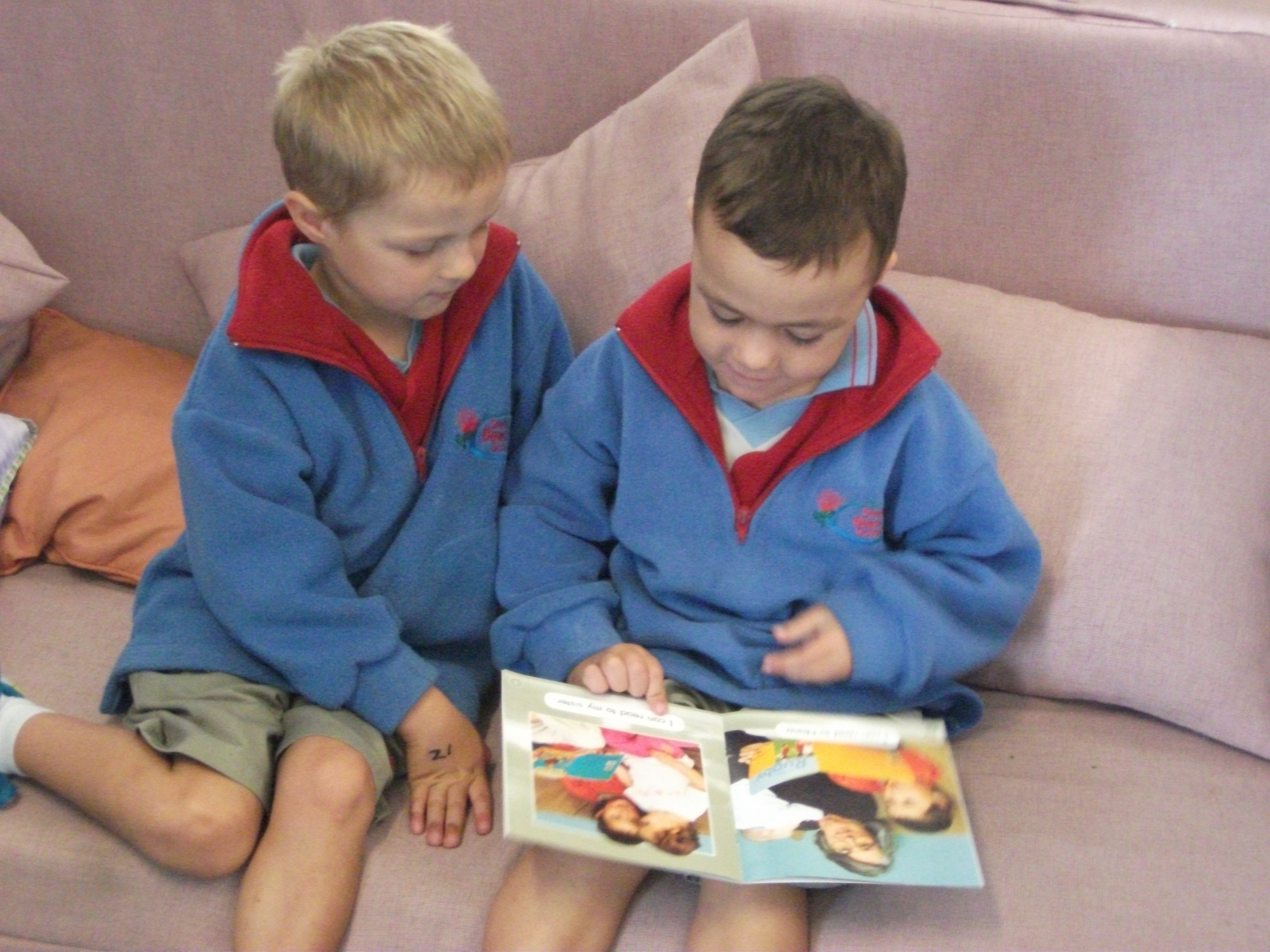 I can read to Jahmo.
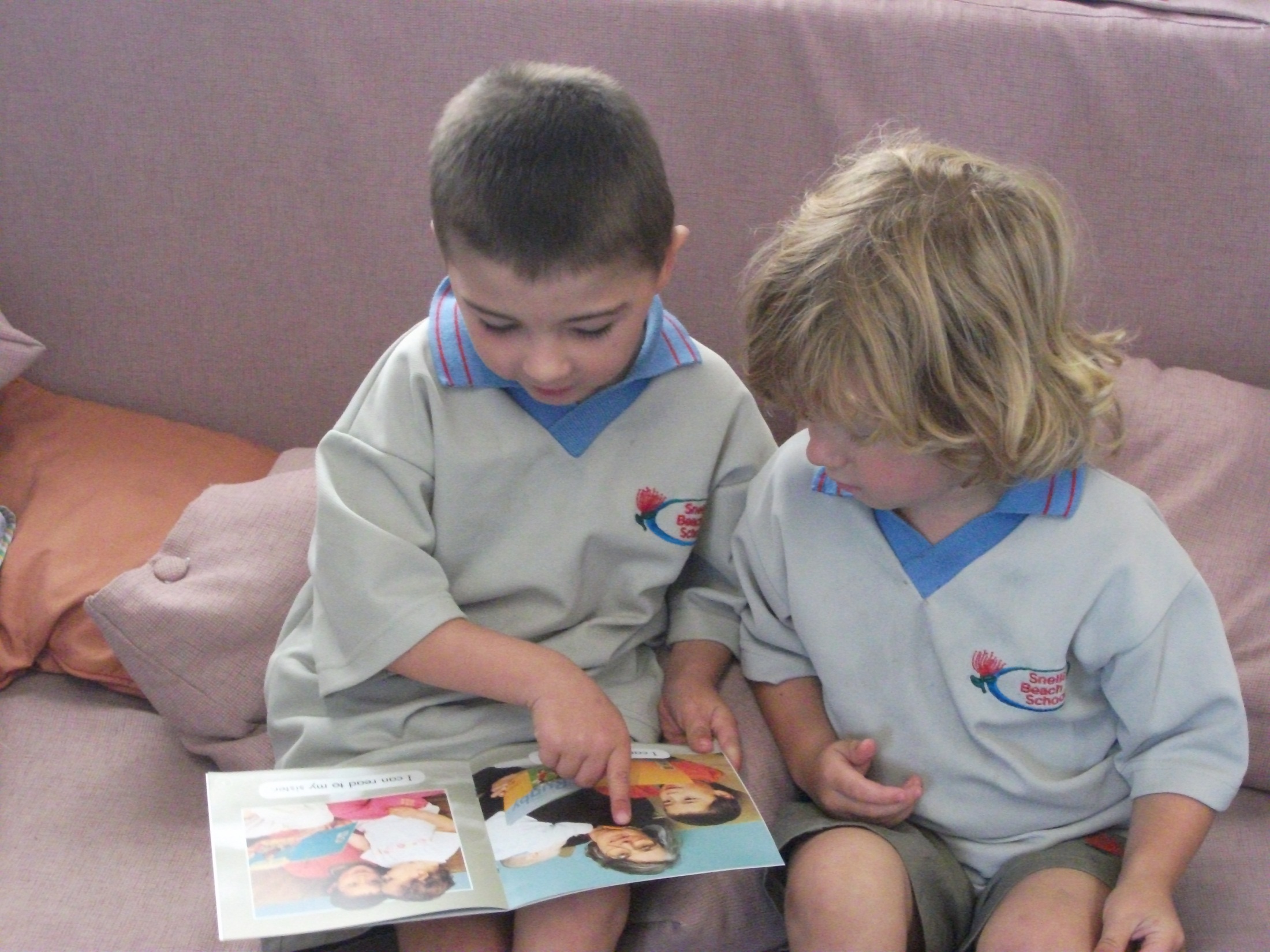 I can read to Zane.
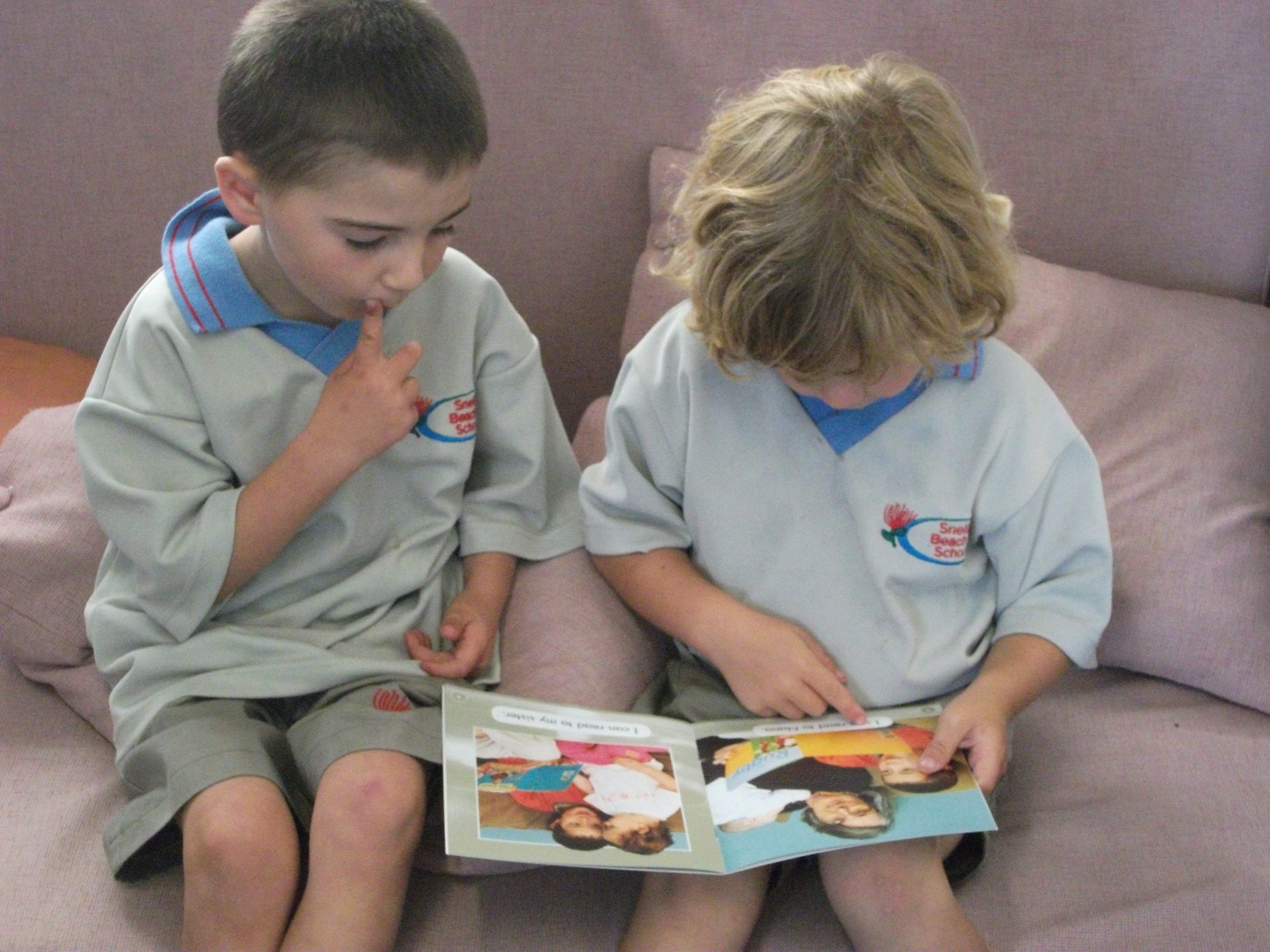 I can read to Roman.
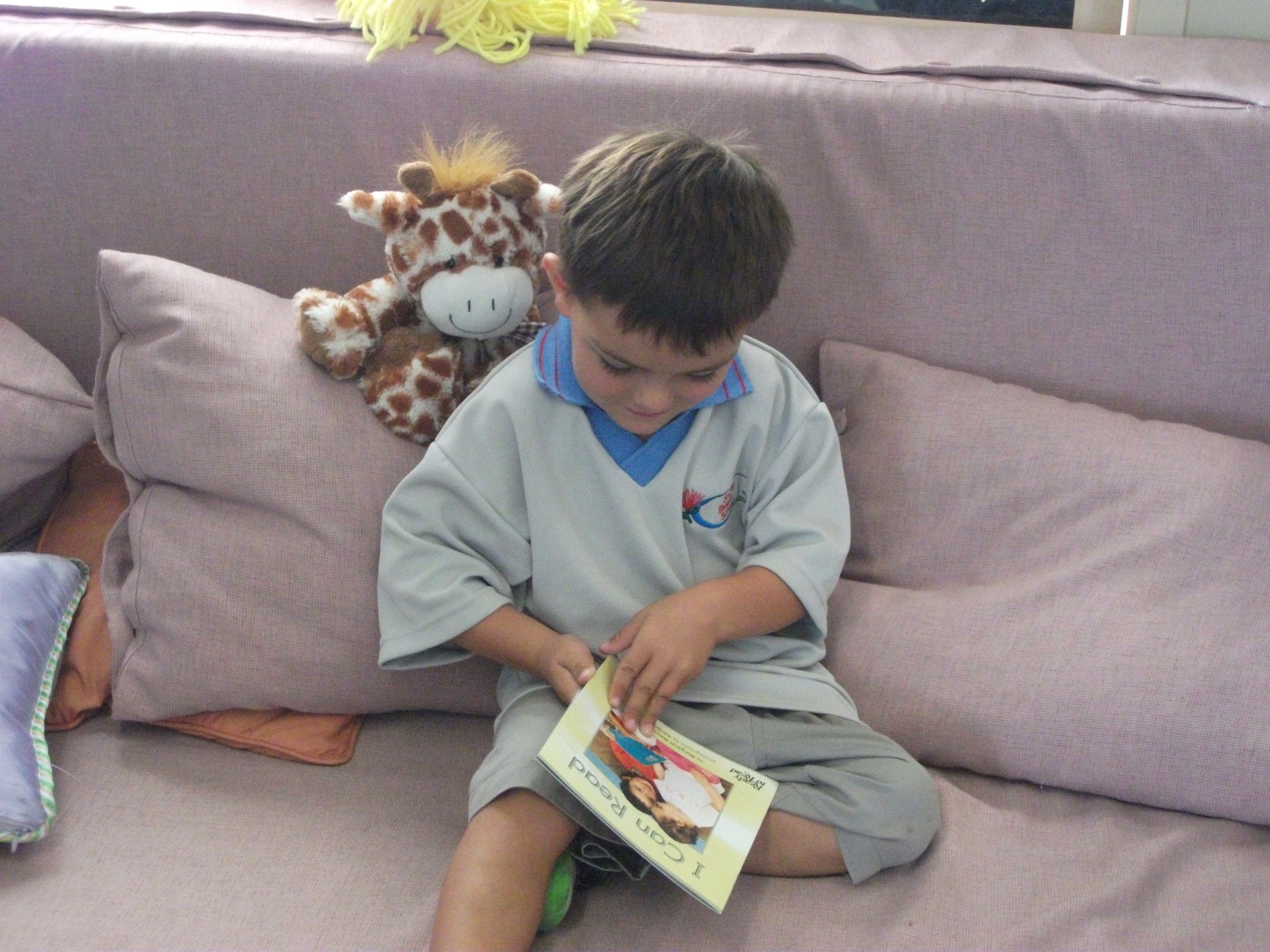 “I can read to Giraffe,” said Ollie.